IPSEc VPN
Xiaodong Liang (Rommel)

CSCI 5235 - Network Security
07-17-2012
Outline
IPSec	Two Modes
		Two Security Protocols
		Services Provided by IPSec 
		Two important aspects of IPSec
		Internet Key Exchange (IKE)v1, v2
Virtual Private Network (VPN)
		IPSec VPN
DEMO	
		Setting up VPN in CISCO ASA 5505
IPSec - Location
Application Layer
	(SSH)
Transport Layer
	(SSL&TLS)
Network Layer
	(IPSec)
Data Link Layer
	(Layer2 security)
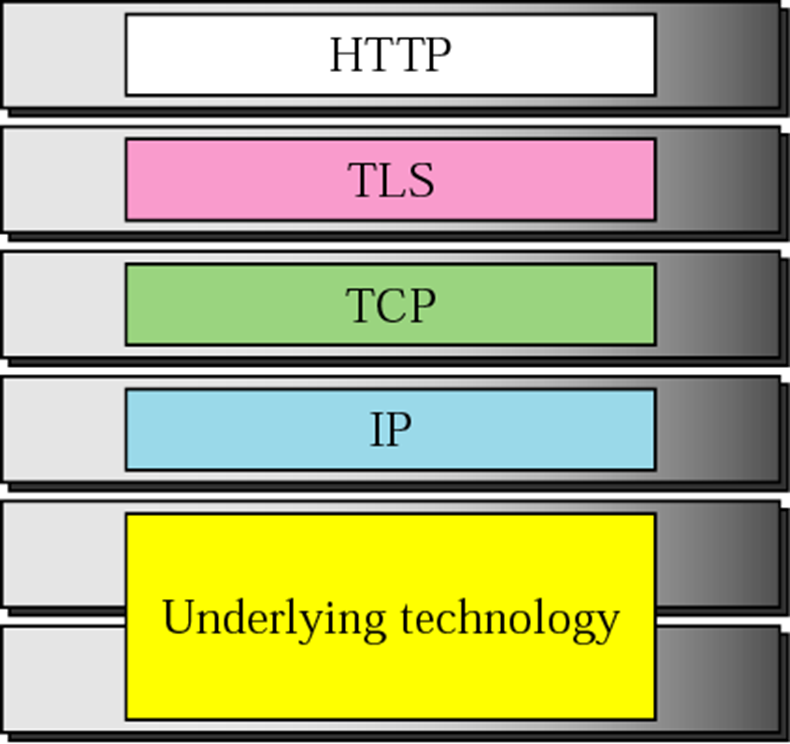 IPSec – two modes
Transport Mode:		Tunnel Mode:
 (              )	        (                             )
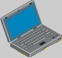 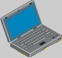 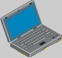 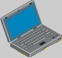 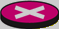 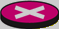 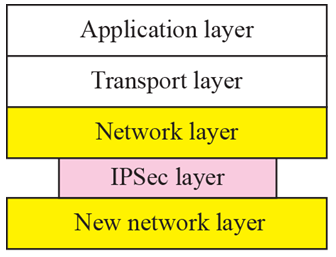 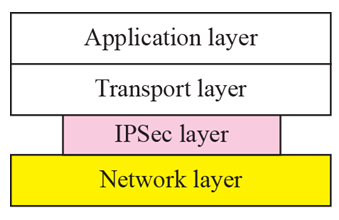 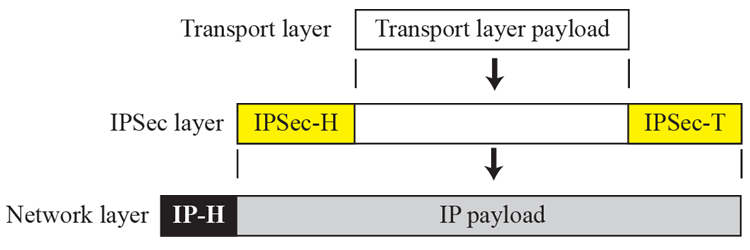 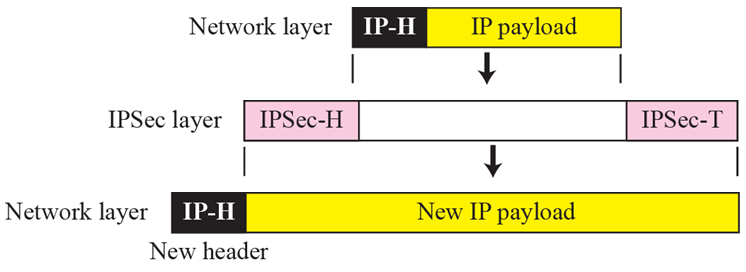 IPSec – two modes
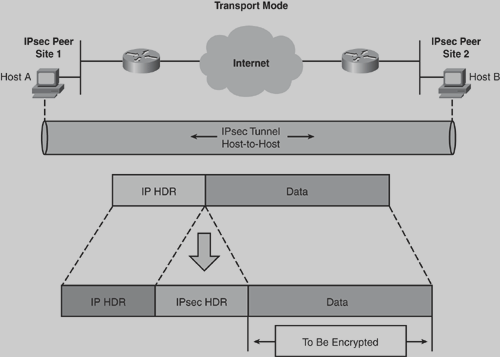 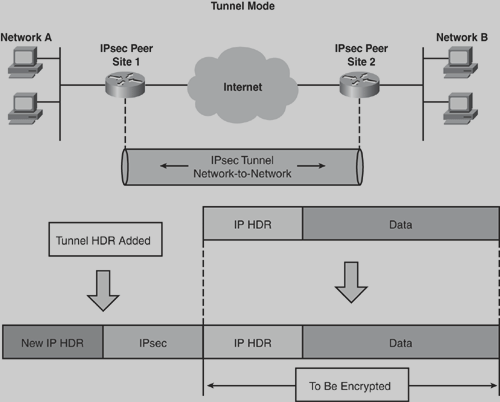 IPSec – two protocols
Authentication Header Protocol (AH)





Encapsulating Security Payload Protocol (ESP)
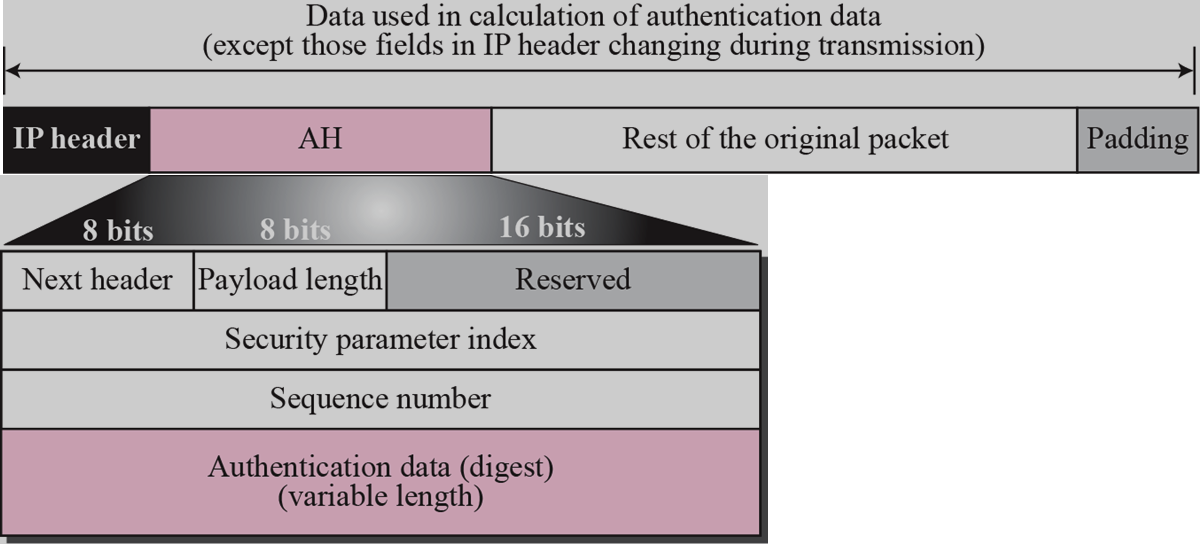 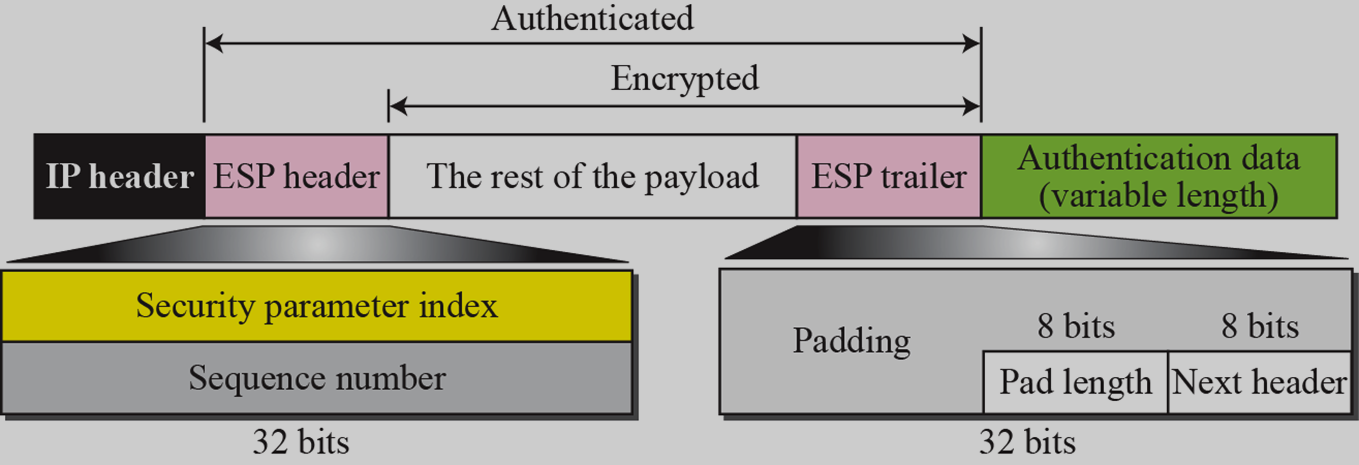 IPSec – Services
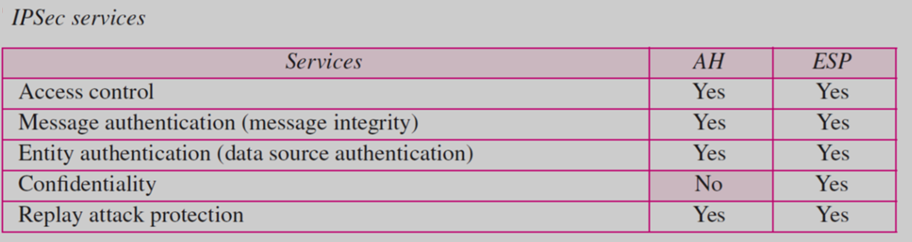 IPSec – important aspects
Security Association (SA)
	IPSec requires a logical relationship between two hosts, that relationship called SA.
Security Association Database (SAD)
	one for Outbound SA,	 one for Inbound SA
Security Policy (SP)
	Defines the type of security applied to a packet .
Security Policy Database (SPD)
	one for Outbound SP,	 one for Inbound SP
IPSec – important aspects
Outbound processing
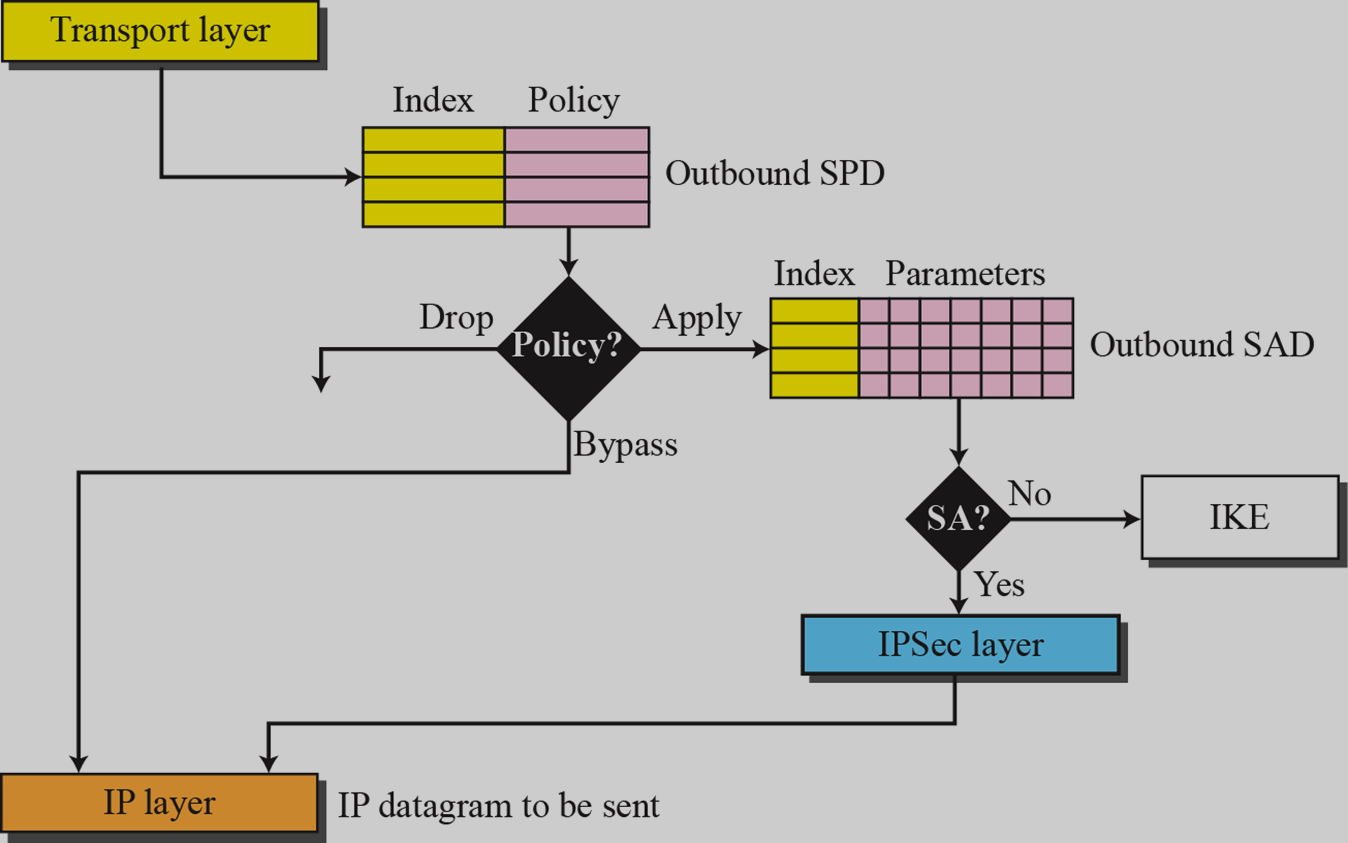 IPSec – important aspects
Inbound processing
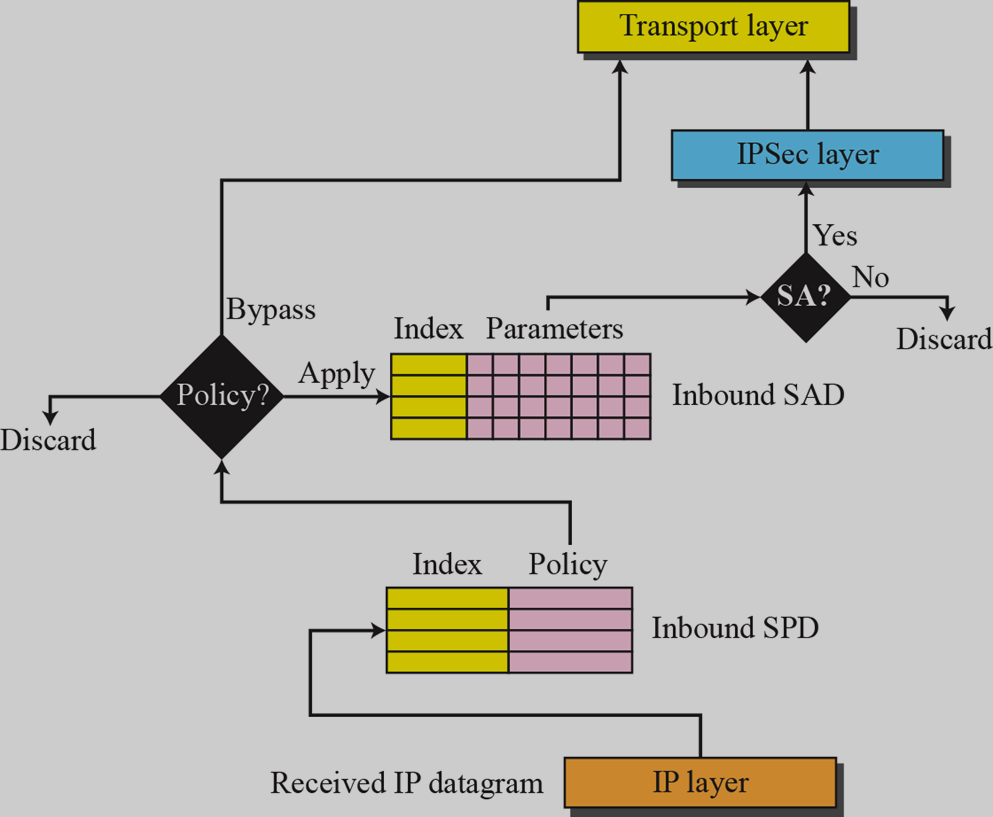 IPSec - IKE
Internet Key Exchange (IKE)
	IKE creates Sas for IPSec




	Oakley: key creation protocol
	SKEME: key exchange protocol
	ISAKMP: key management
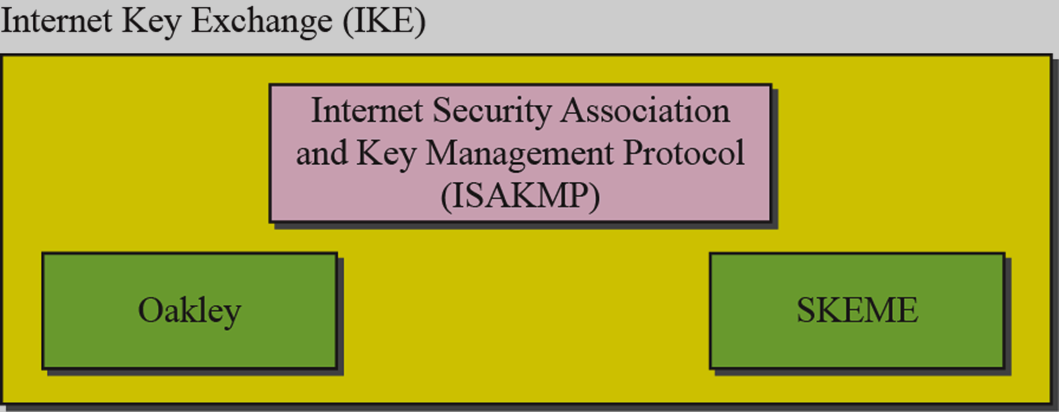 IPSec – IKE v1
IPSec – IKE v1
IKE Phase 1
—Main Mode
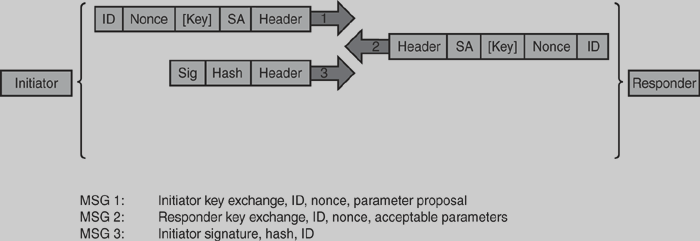 IKE Phase 1
—Aggressive Mode
IPSec – IKE v1
IKE Phase 2
—Quick Mode
IPSec – IKE v2
IPSec – IKE v1 v.s. v2
VPN
Virtual Private Network
	VPN is a network that is private but virtual.
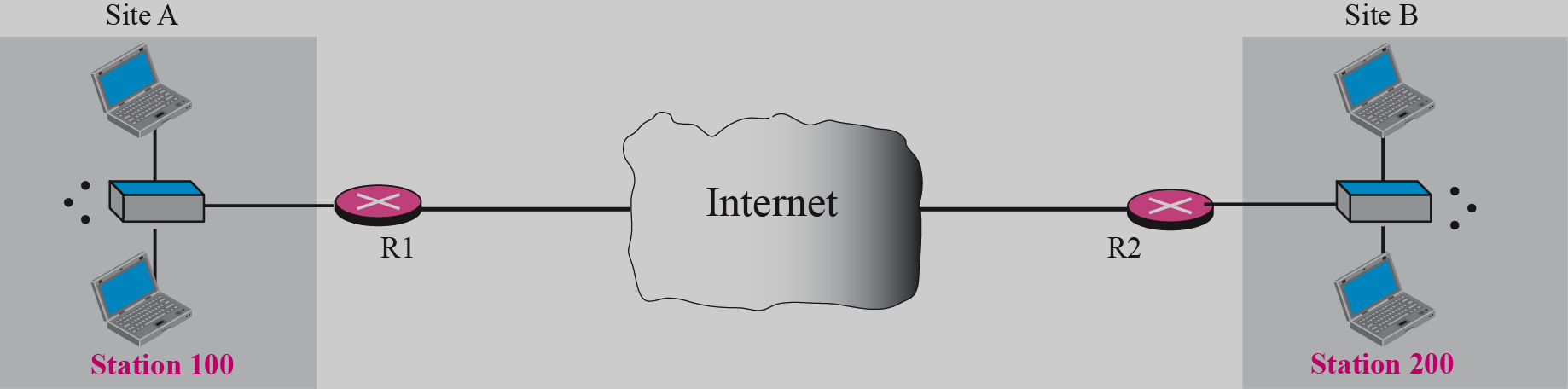 VPN - types
Secure VPN (also known as Cryptographic VPN)
	Traffic is secured using encryption technology in a secure tunnel between the communicating peers. (IPSec VPN)
Trusted VPN (known as non-Cryptographic VPN)
	When traffic traverses these dedicated point-to-point circuits, you have what is called a Trusted VPN.
Hybrid VPN
	Run a secure VPN tunnel as part of a trusted VPN—that is, a tunnel within a tunnel.
IPSec VPN
Offers the following security services:

Peer Authentication
Data confidentiality
Data integrity
Data origin Authentication
Replay detection
Access control
Traffic flow confidentiality
IPSec VPN
Type:
	Site-to-site (aka LAN-to-LAN) IPsec VPN
	Full Mesh 
	 Hub-and-Spoke 
	 DMVPN 
	 Static VTI 
	 GET VPN 
	Remote-access client IPsec VPN
	Easy VPN 
 	Dynamic VTI
IPSec VPN
Site-to-Site IPsec Tunnel (Five-Steps Model)
IPSec VPN
Remote-Access Client Ipsec Unique challenges:
IPsec clients use unknown-to-gateway IP addresses to connect to the gateway
Client’s IP address assigned by the ISP is not compatible with the private network’s addressing.
The clients must use the DNS server, DHCP server, and other such servers on the private network.
PAT can no longer function as normal (because ESP encrypts all the port info in the TCP or UDP header).
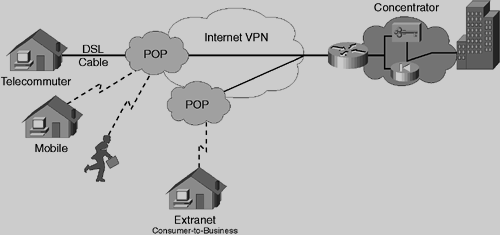 Summary
What is IPSec?

Why we need IPSec?

When is IPSec implemented?

Where is IPSec implemented?

Who carry the duty to do this? 

How is IPSec worked?
Resources
Behrouz A. Forouzan, TCP/IP Protocol Suite (4th 2010) 
TCP IP Illustrated, Vol 1 The Protocols (2nd  2012)
Yusuf Bhaiji, Cisco Press Network Security Technologies and Solutions (2008)
William Stallings, Network Security Essentials (2nd  2003)
IBM iSeries Information Center, (Version 5 Release 3) http://publib.boulder.ibm.com/infocenter/iseries/v5r3/index.jsp?topic=%2Frzaja%2Frzajaahheader.htm
Thank you !
Questions?
DEMO
Device: (CISCO Firewall ASA 5505)
	http://www.newegg.com/Product/ProductList.aspx?Submit=ENE&N=-1&IsNodeId=1&Description=asa%205505&bop=And&Order=PRICE&PageSize=20

Protocol:
	http://www.databasemart.com/HowTo/Cisco_VPN_Remote_Access_Setup_ASA5500.aspx